The SHiP project:A facility to search for hidden particles at the CERN SPS   (http://cern.ch/ship)
Roumen Tsenov (LHEP),
for the SHiP Collaboration
[Speaker Notes: Tittle page and out line]
Physics motivation
Existence of Heavy Neutral Leptons (HNL) with  ~ GeV masses that 
mix with ordinary neutrinos can explain some of the most intriguing BSM phenomena.
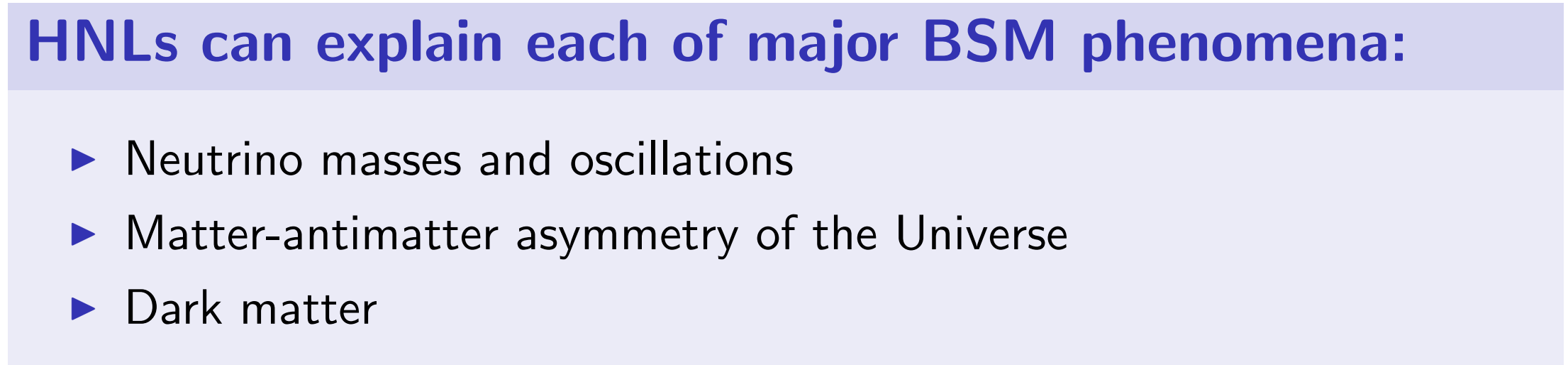 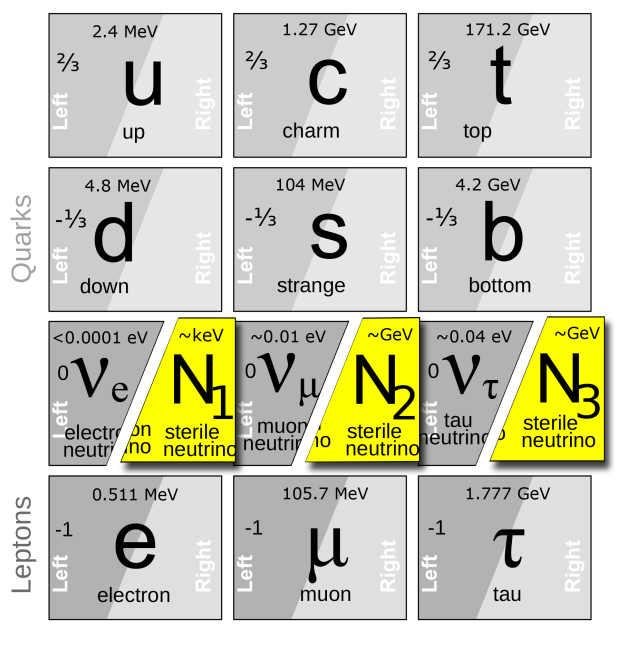 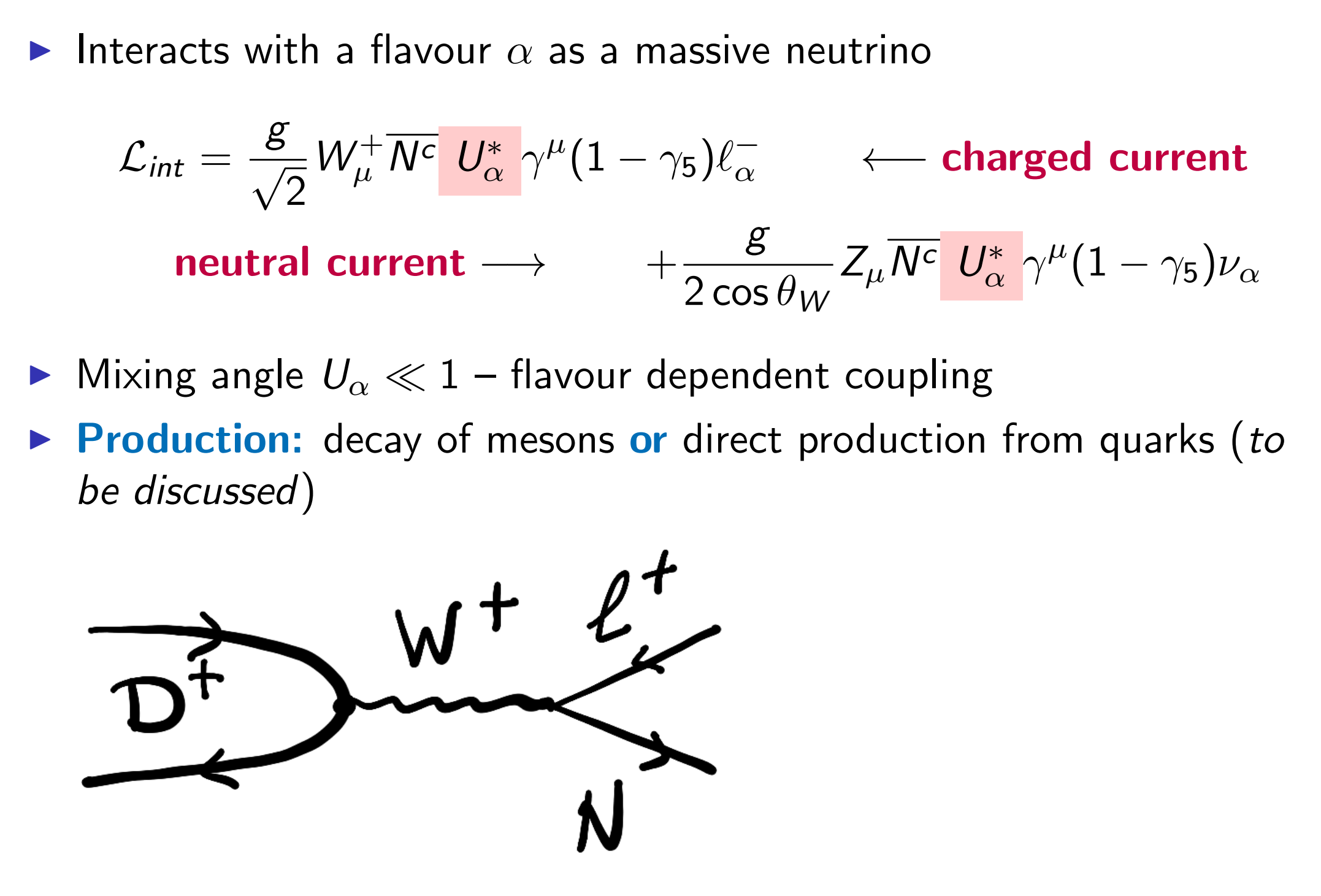 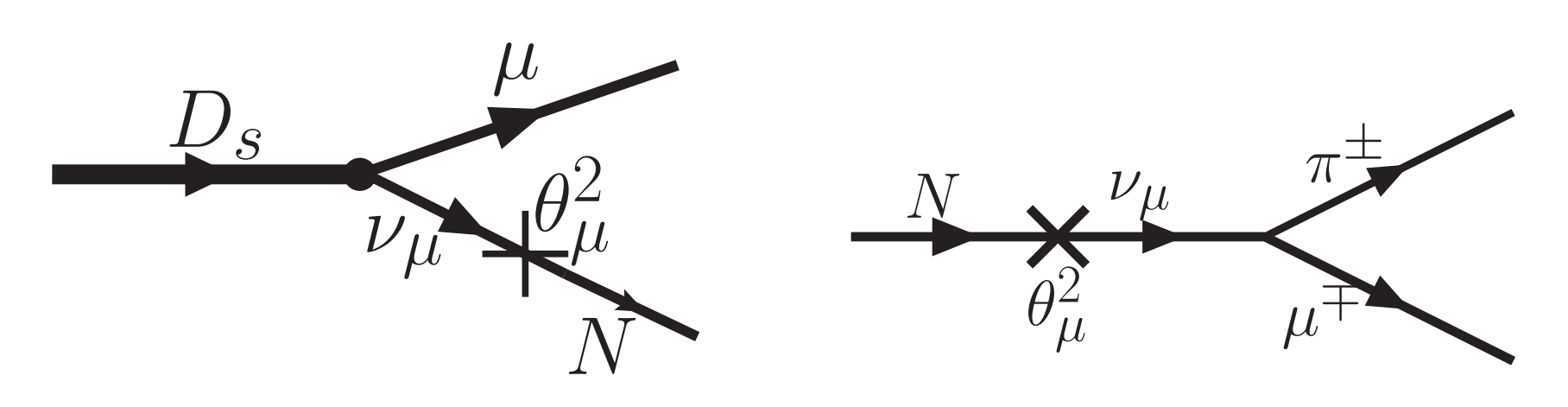 Main signal and background decay modes
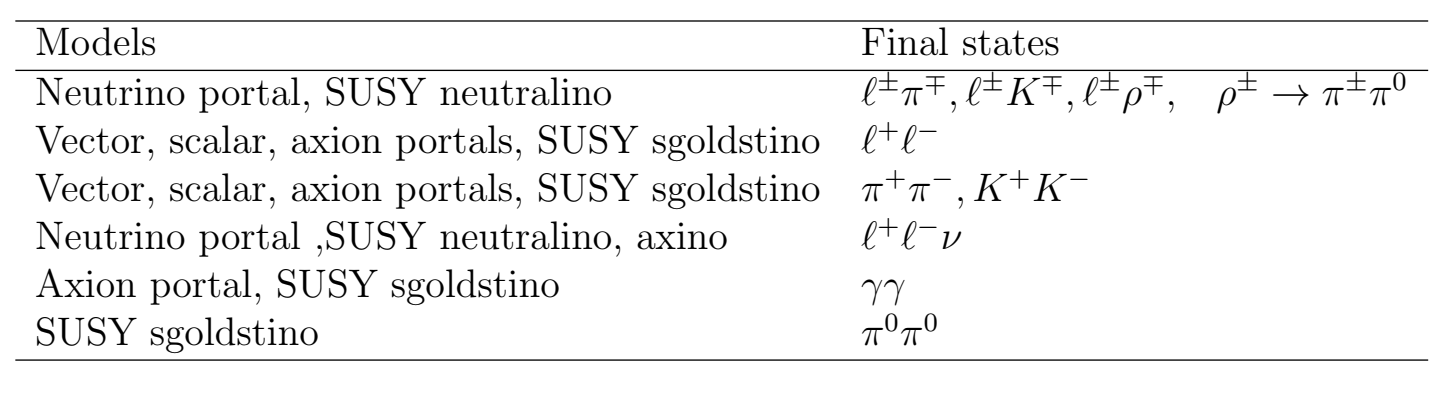 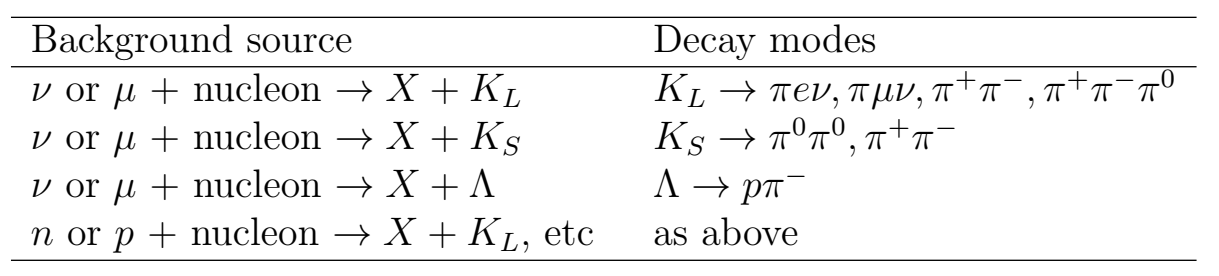 Beam line
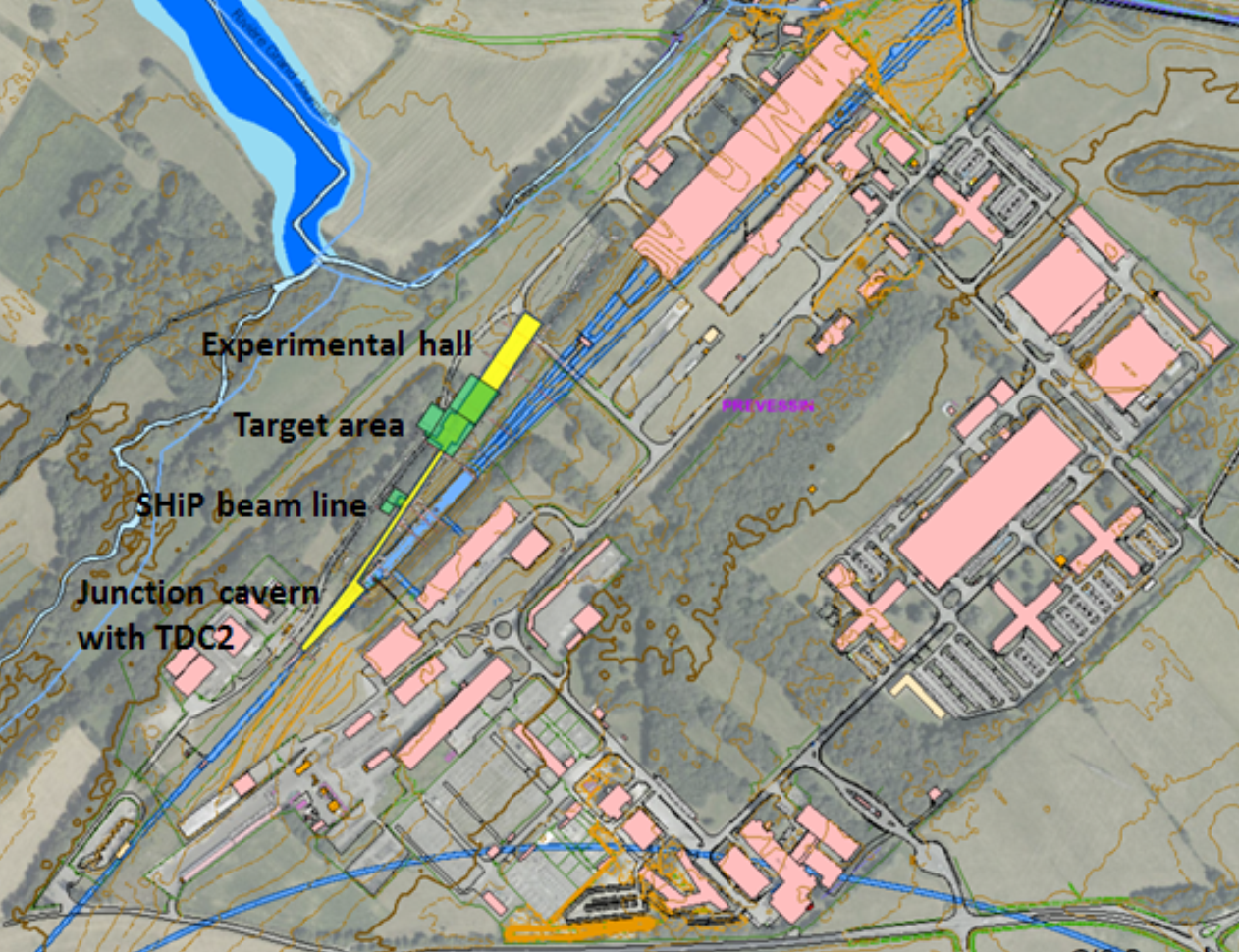 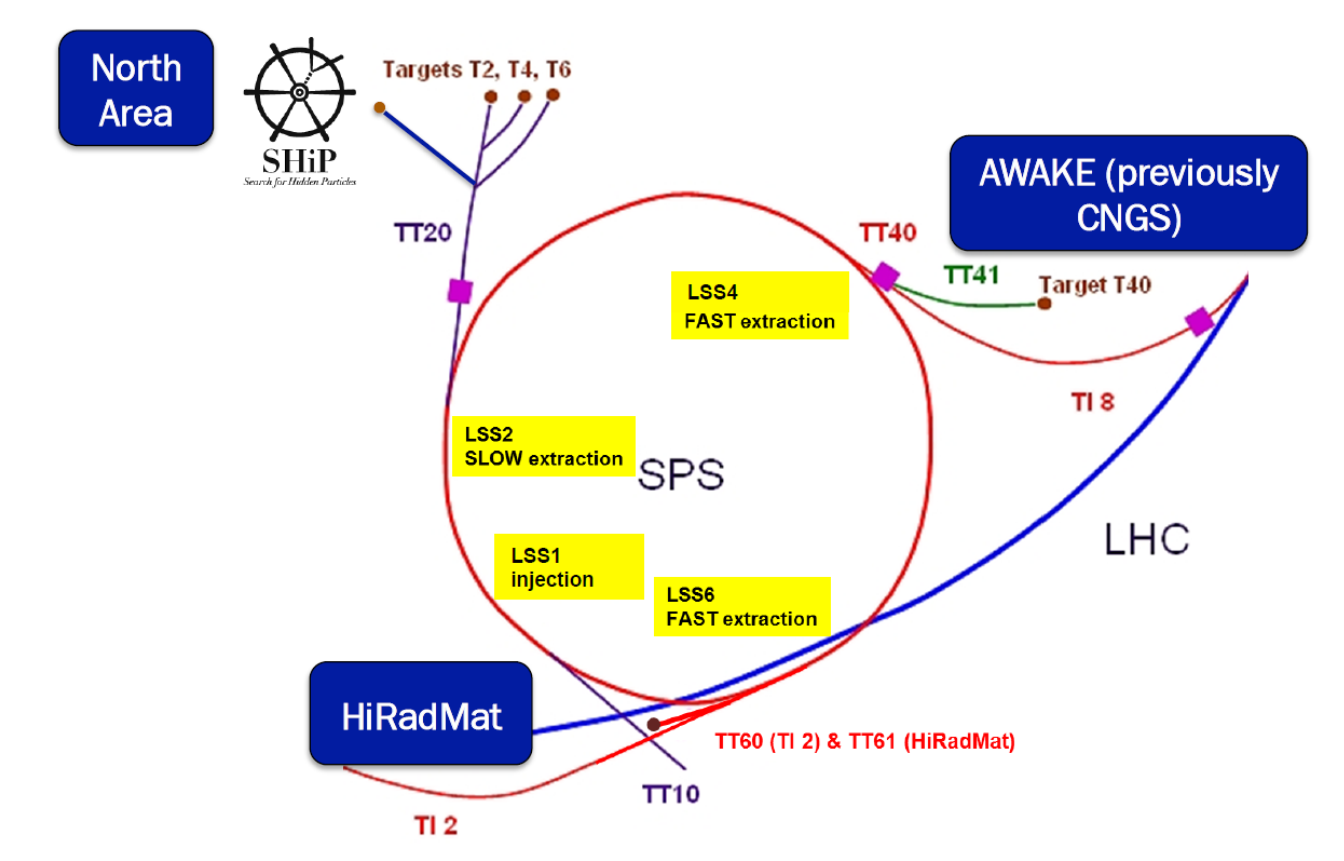 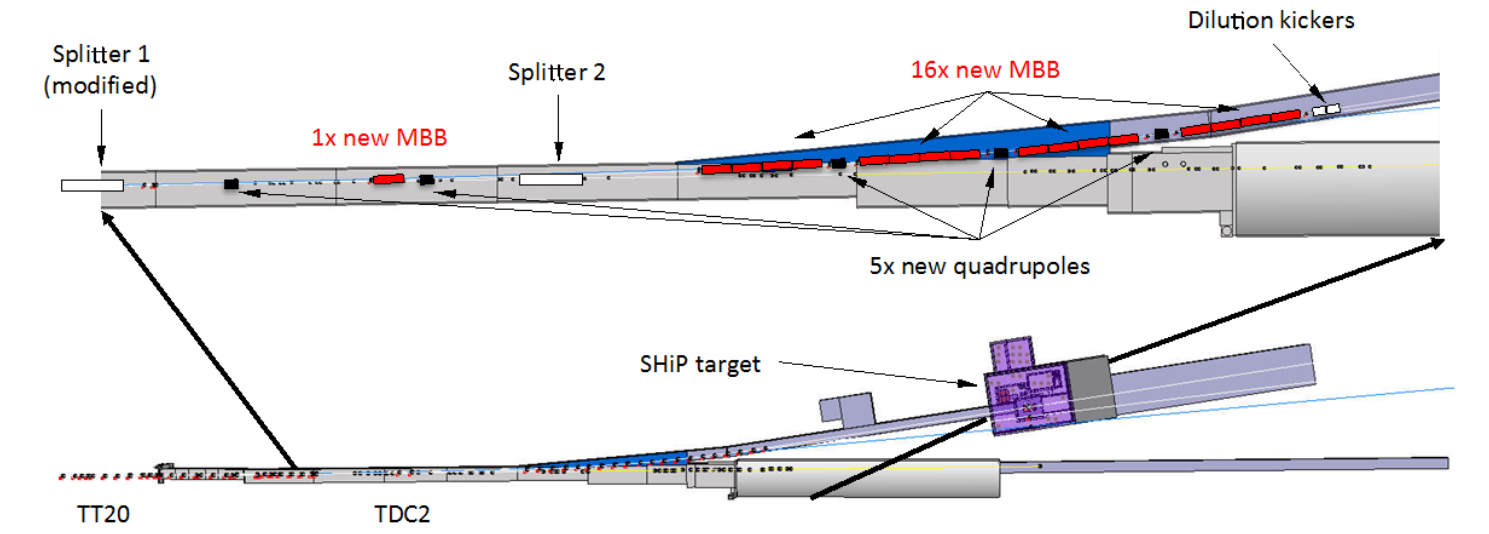 4x1013 protons per 1 s spill every 7.2 s → 2x1020 protons for 5 years
Target station
450 m3 bunker, cast iron walls
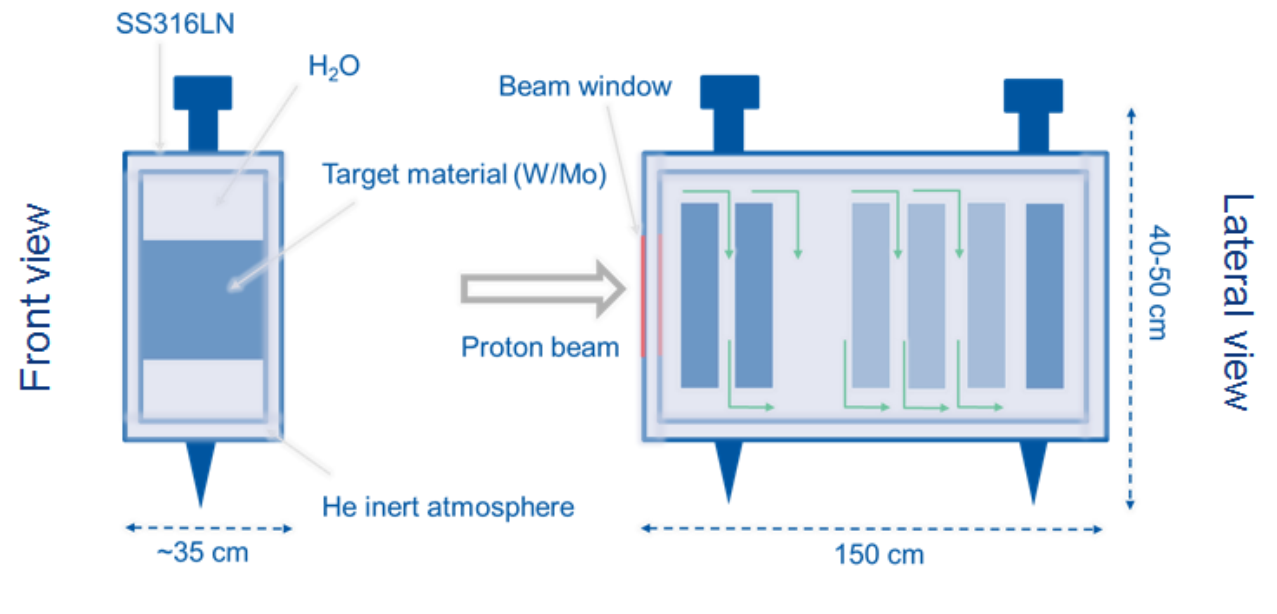 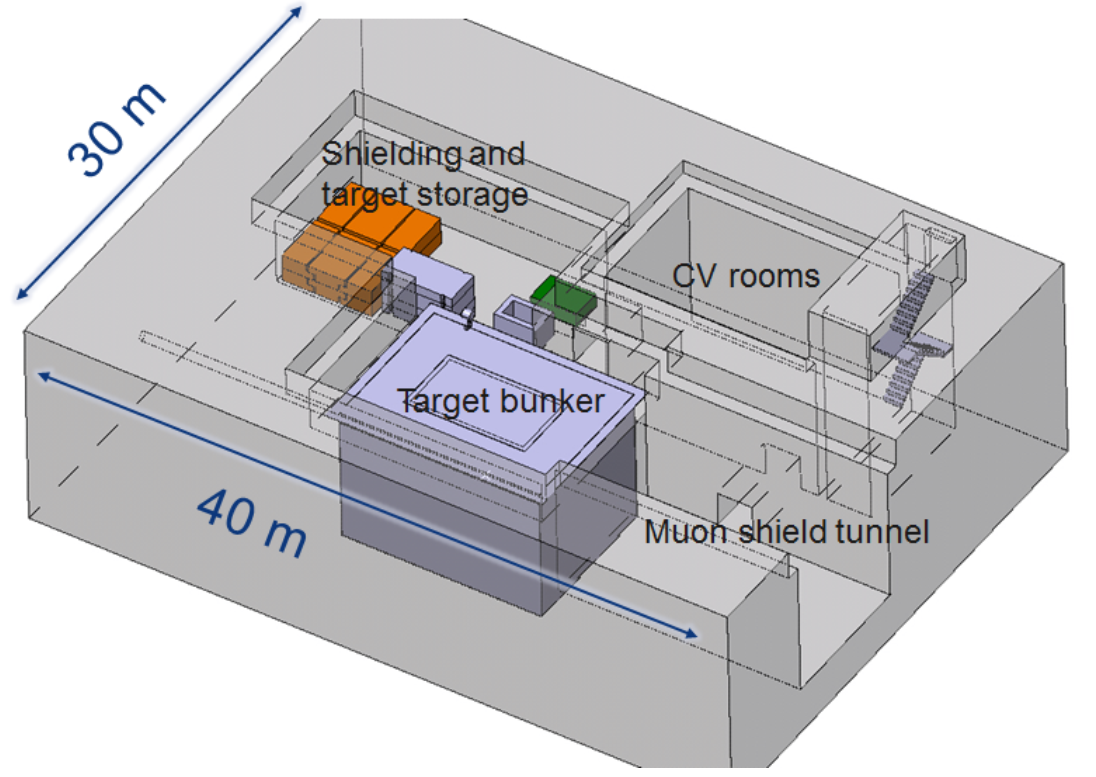 350 kW mean beam power to be dissipated, 2.56 MW in the spill
The set-up
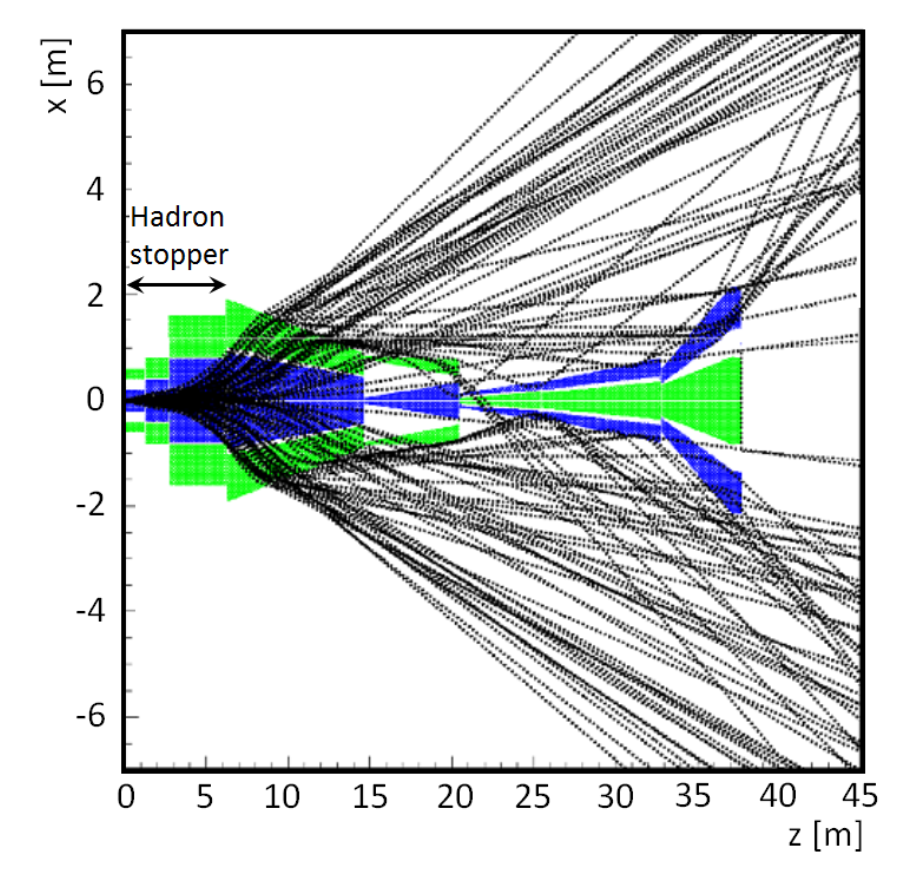 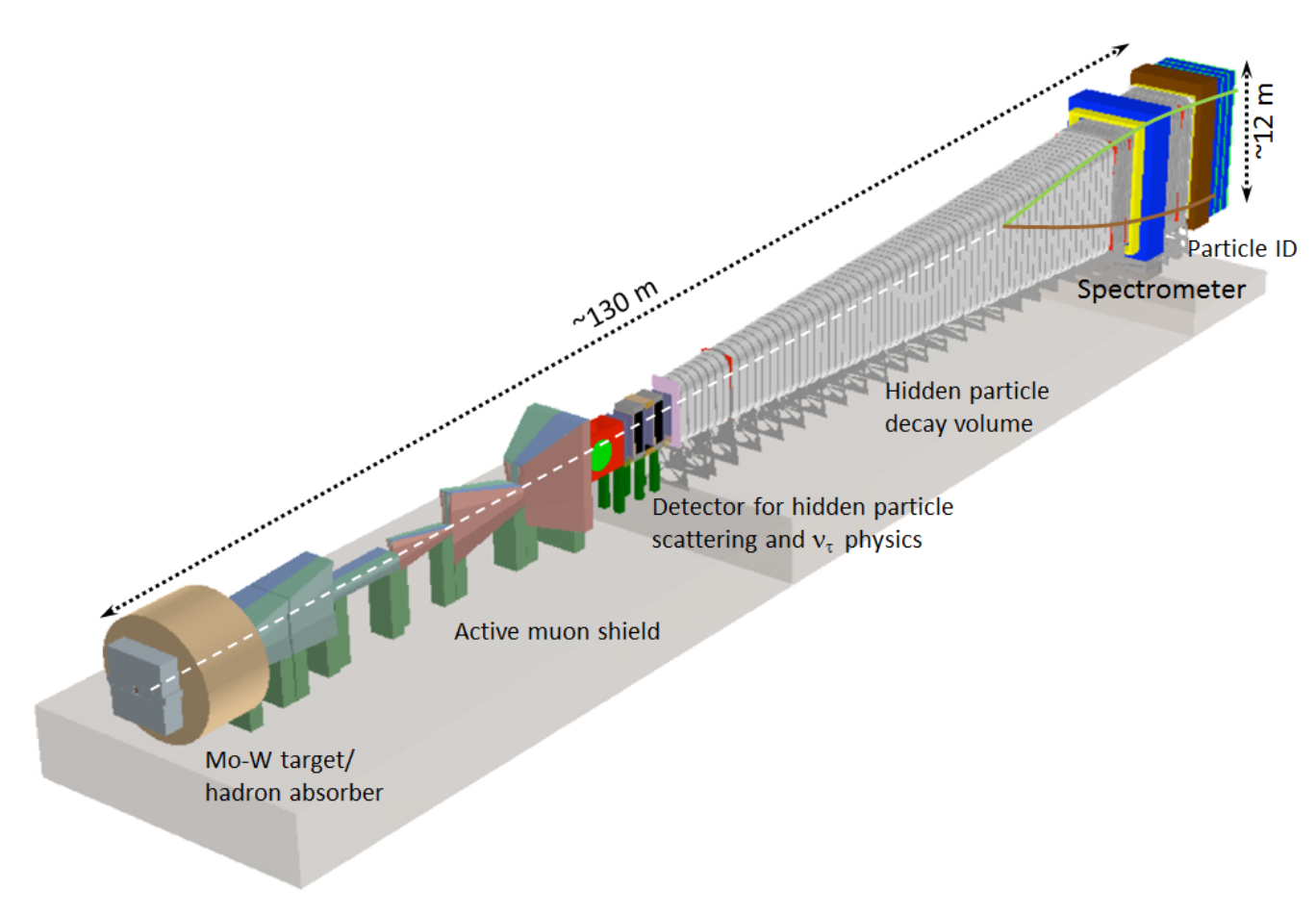 1011 muons per spill →
active magnetic (1.7 T) muon shield
→ ≈ 105 muons left
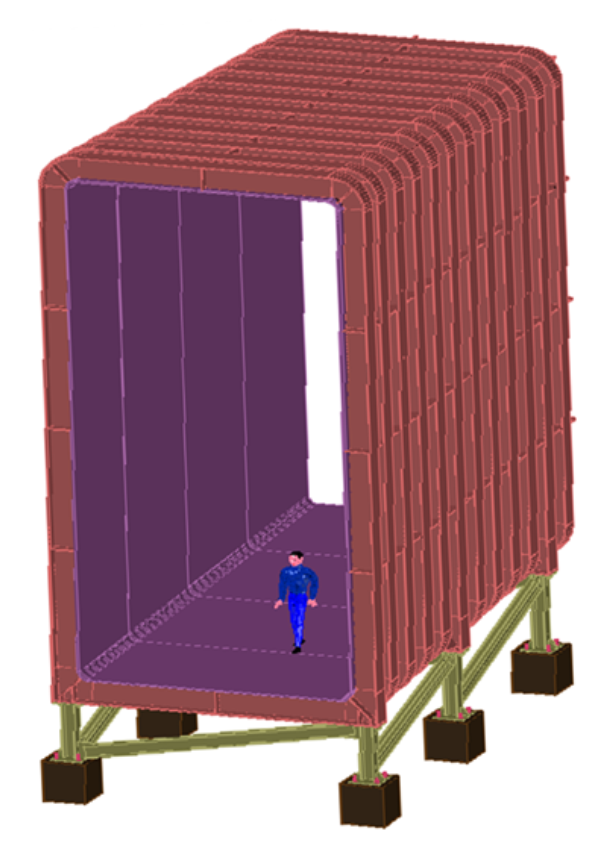 Decay volume:
2.4x4.5 m2 → 5x10 m2;
L = 50 m; vacuum ≈10-3 bar
Detectors
τ-neutrino detector;
decay volume surrounded by a veto tracker
large dipole magnet with straw tube tracker;
timing detector;
electromagnetic calorimeter;
hadron calorimeter;
muon system.
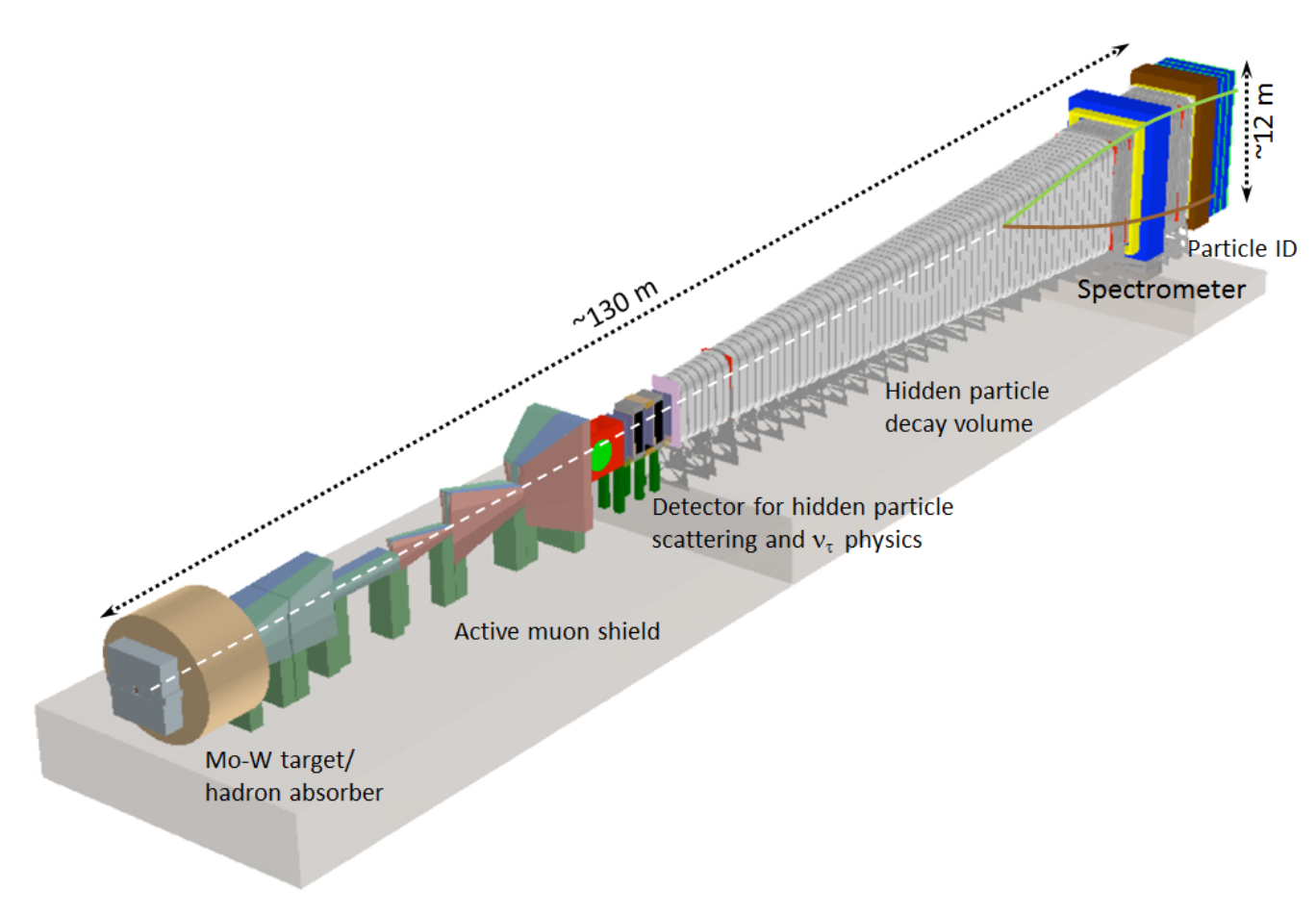 τ – neutrinos in SHiP
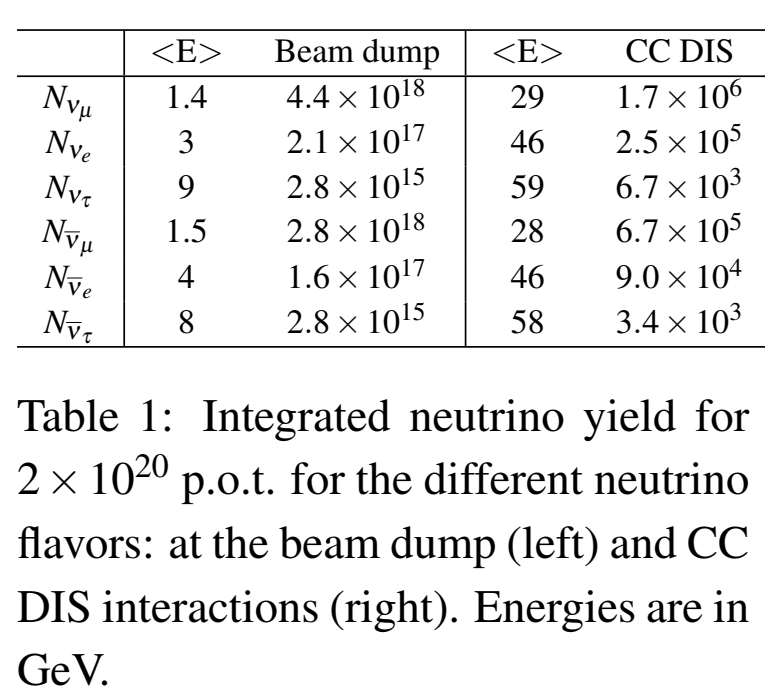 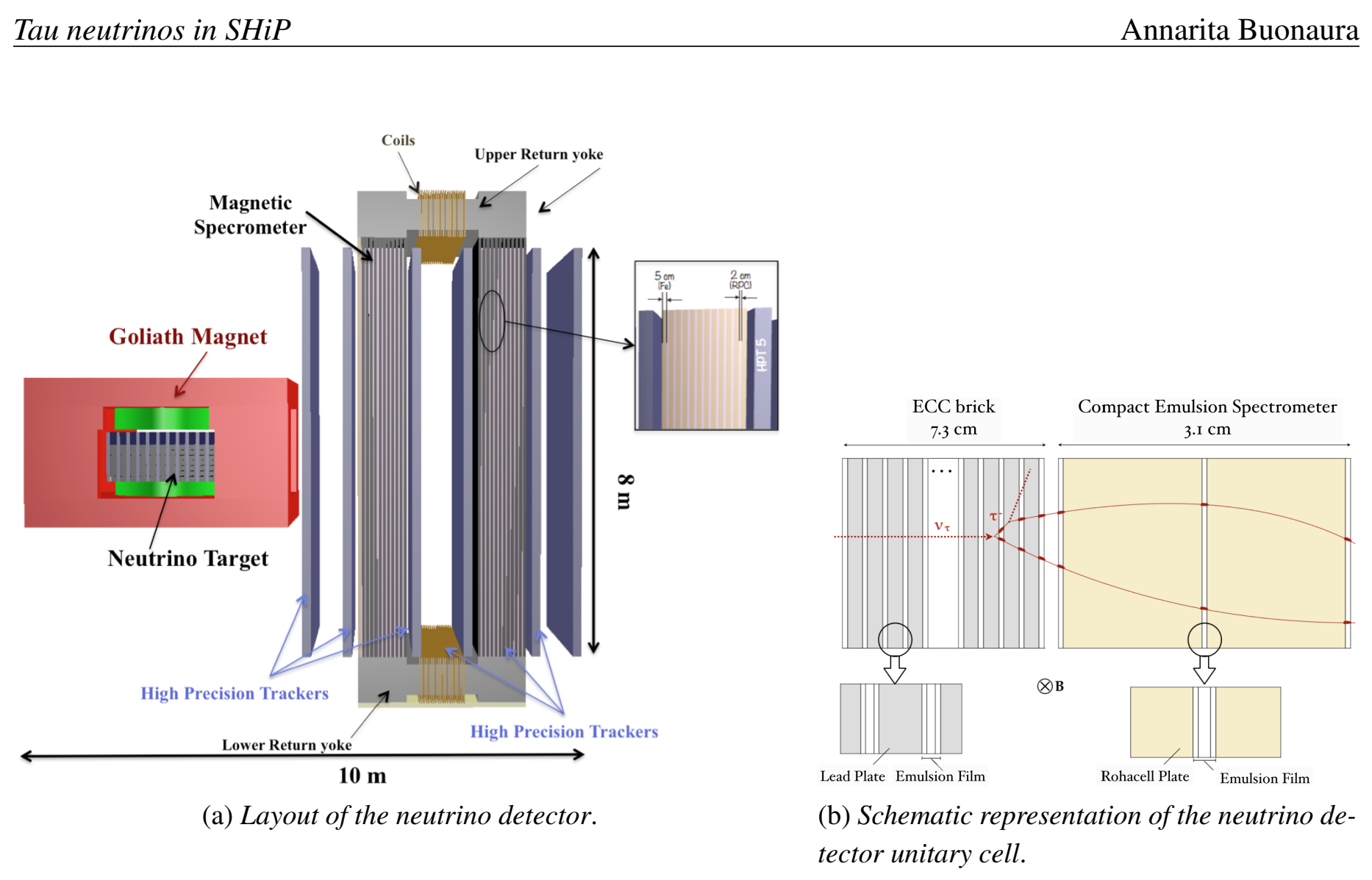 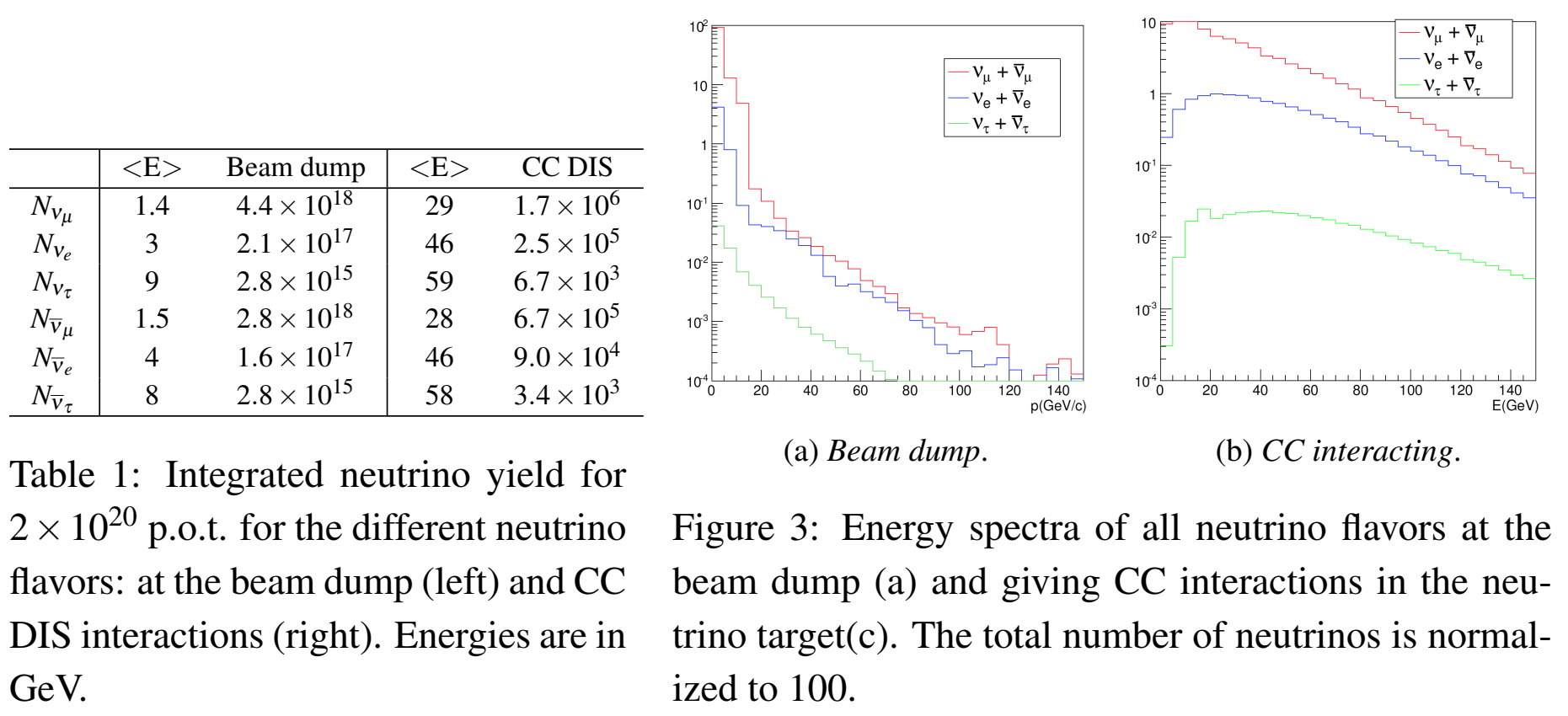 Target mass 9.6 tons → 
6700+3400 τ+anti-τ neutrino interactions
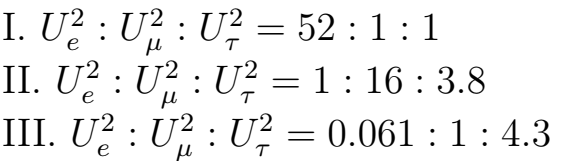 Sensitivities
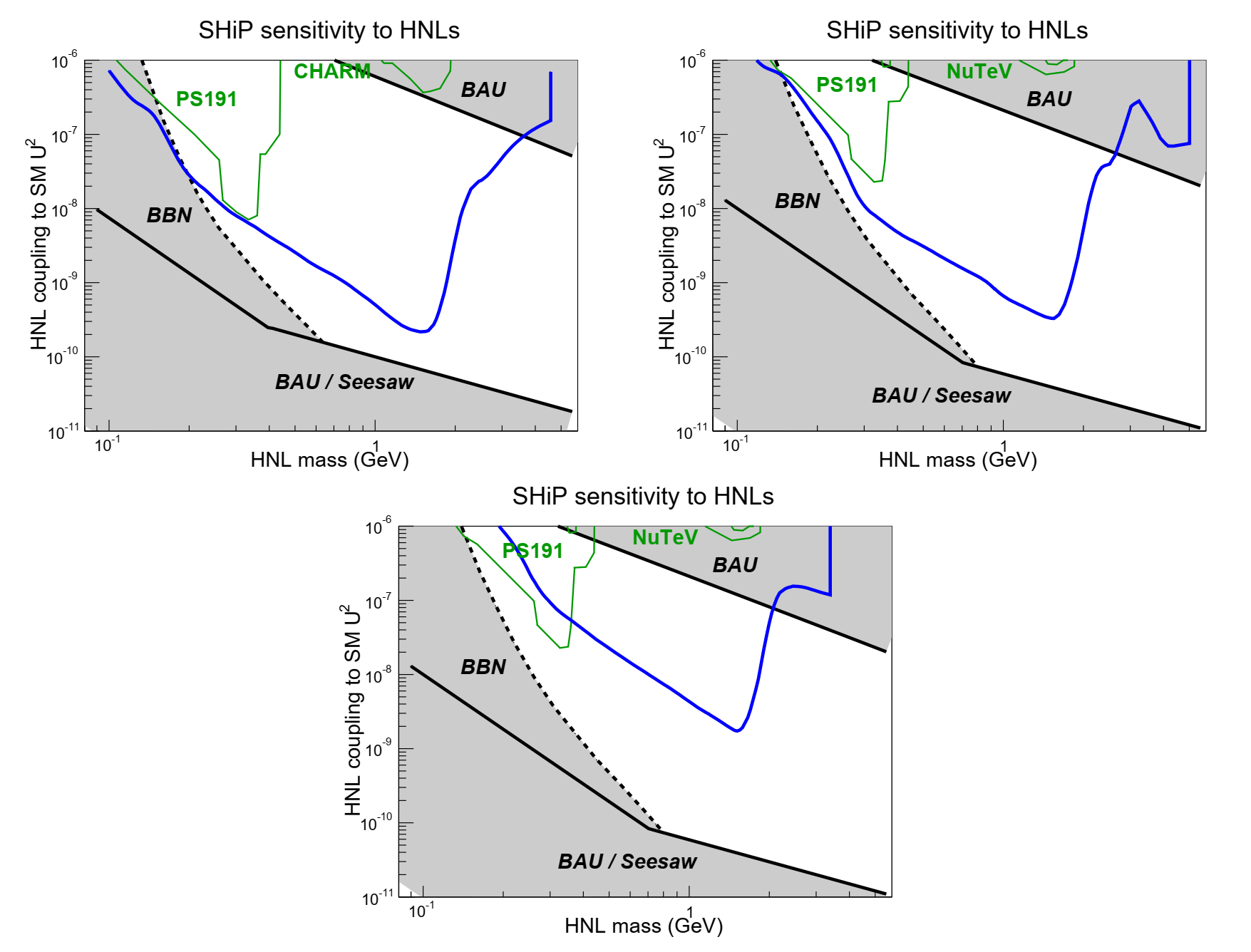 Past experiments:
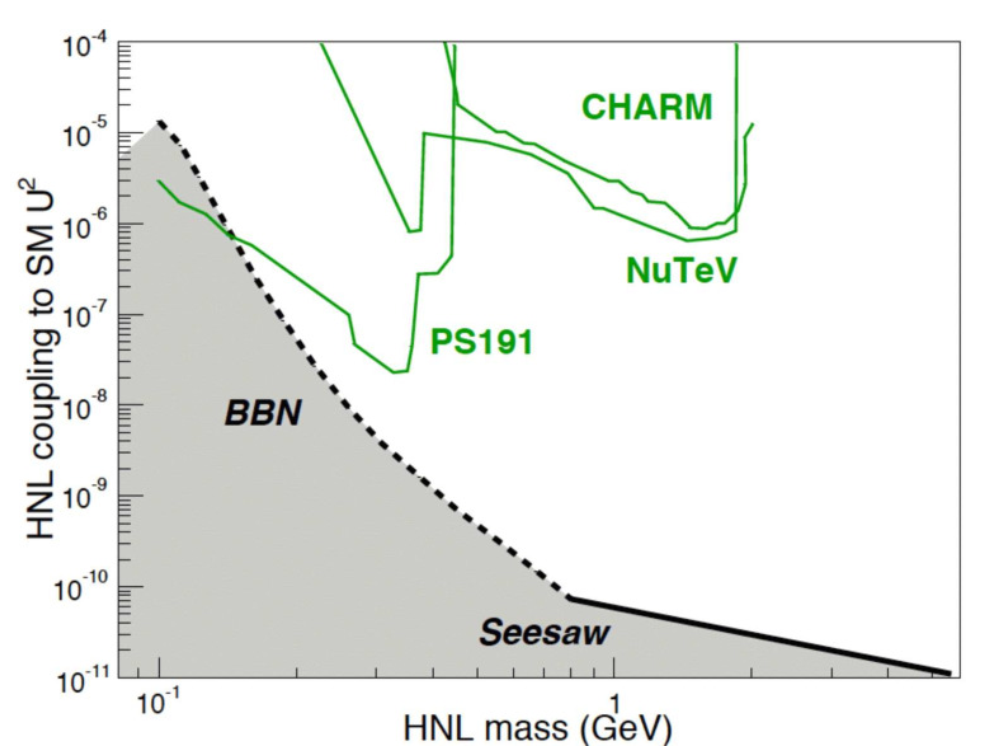 Sensitivities (cont’d)
Dark photons:
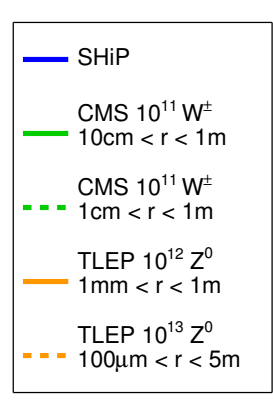 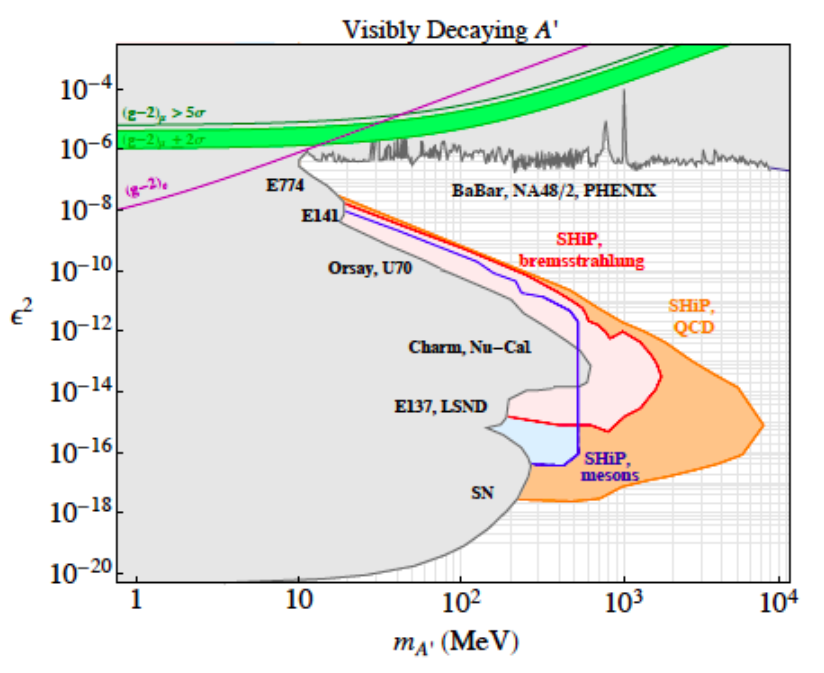 HNL – other proposed experiments
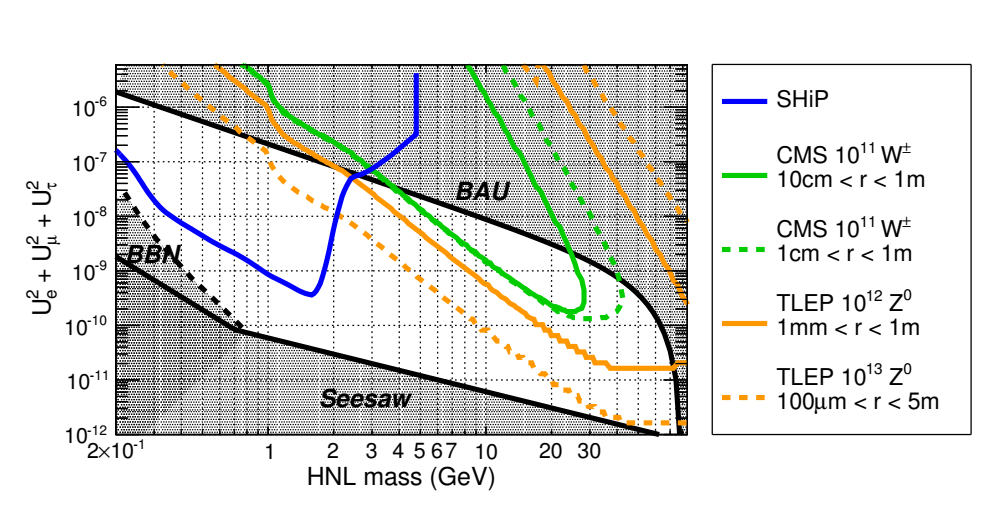 Conclusion
Experiment with a rich discovery
potential.

Approval is expected around 2020, 
after adoption of the updated 
European strategy for Particle physics.
Thanks for your attention!